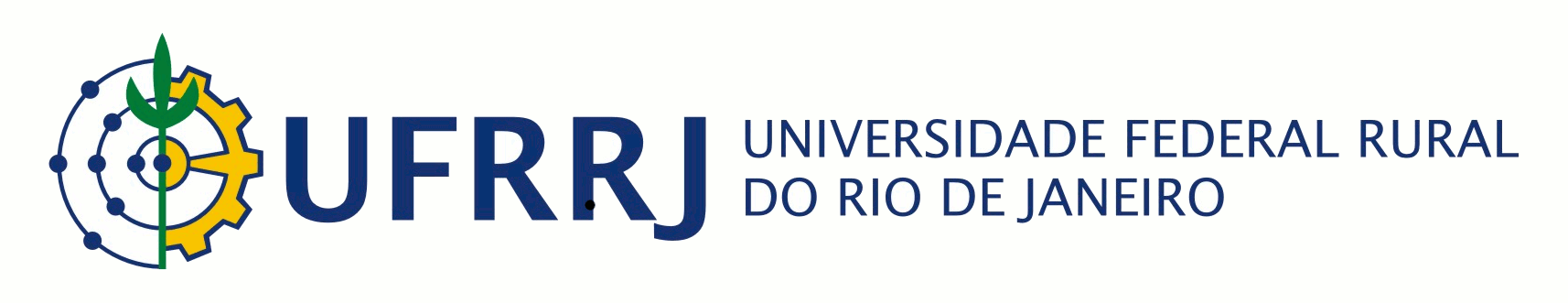 SISTEMA HIDRÁULICO DO ENGATE DE 3 PONTOS
IT154 Motores e Tratores
Carlos Alberto Alves Varella
Doutor em Engenharia Agrícola
Sistema hidráulico do engate de 3 pontos
O Sistema usa transmissão hidráulica que permite maior versatilidade na movimentação e controle a distância de mecanismos de máquinas acopladas aos tratores agrícolas.
 A principal função do sistema é a distribuição  da potência para diversos pontos do trator agrícola.
 A potência é utilizada para movimentar mecanismos do próprio sistema e de máquinas acopladas ao trator.
Sistemas hidráulicos
De maneira geral são mecanismos de transmissão de força por meio de fluidos sob pressão.
O fluido utilizado é óleo devido ser incompressível e lubrificante.
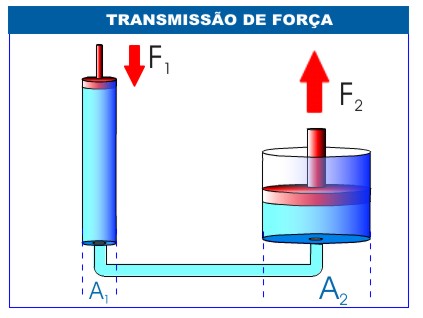 Componentes do sistema hidráulico do Engate de 3 pontos
Componentes
Montagem dos componentes
Reservatório
Filtro
Bomba
Válvula de controle
Alavanca do operador
Cilindro hidráulico
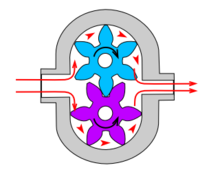 Detalhe da bomba de engrenagens
Barras de acoplamento do engate de 3 pontos
Barras de acoplamento no trator agrícola
Esquema de transmissão da força
Funções das barras de acoplamento
Acoplar máquinas e implementos ao trator
Controle de profundidade em que entram em contato com o solo;
Controle de altura em de máquinas de superfície.
Controles realizados pelo usuário
Controle profundidade (A) – A máquina acompanha a ondulação do terreno. Usados em máquinas de profundidade ;
Controle de posição  (B) - A máquina permanece em posição fixa. Usado em máquinas de superfície.
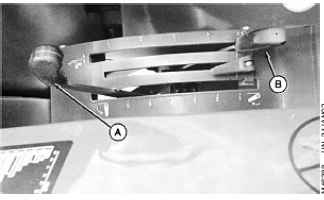 Capacidade de levante
Peso máximo que o sistema é capaz de levantar;
Pode ser estimado em função da pressão do óleo, diâmetro do cilindro e dimensões das barras do sistema.
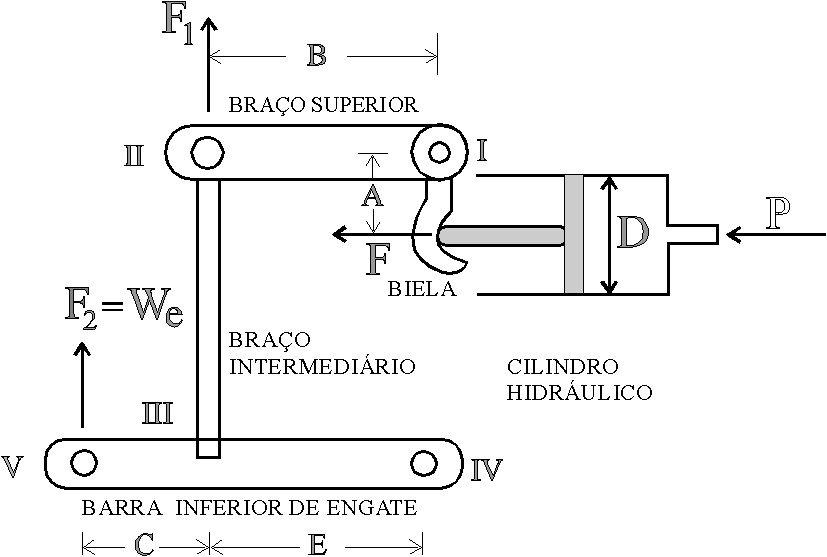 Cálculo da capacidade de levante
F2 = capacidade de levante;
P = pressão do óleo no sistema;
D = diâmetro do êmbolo do cilindro hidráulico;
A, B, C, E = dimensões das barras do sistema.
Exemplos:
John Deere 5515/82 cv: 2.650 kgf
Challenger MT865B/510 cv: 8.845 kgf
Transferência de peso
Ocorre  quando aplica-se peso no engate de 3 ponto. Devido a isso o peso do eixo dianteiro diminui enquanto que o peso do eixo traseiro aumenta.
A quantidade de peso que aumenta no eixo traseiro é a mesma que diminui no dianteiro. A essa quantidade denominamos transferência de peso.
Máximo de transferência não deve exceder 80% do eixo dianteiro.
Variáveis da transferência de peso
P = peso do trator; 
P1 = peso do eixo dianteiro;
P2 = peso do eixo traseiro;
Pe = peso no engate de 
3 pontos;
R1 = reação no eixo dianteiro;
R2 = reação no eixo traseiro;
a = distância entre eixos do trator, mm;
b = distância do CG ao eixo dianteiro;
c = distância do CG ao eixo traseiro; 
d = distância do eixo traseiro ao engate de 3 pontos, mm;
Cálculo do peso do eixo dianteiro
P = peso do trator, N;
P1 = peso  do eixo dianteiro, N;
P2 = peso do eixo traseiro, N;
Cálculo da reação no eixo dianteiro
R1 = quantidade de peso apoiado sobre o eixo dianteiro após adição de peso no engate de 3 pontos.
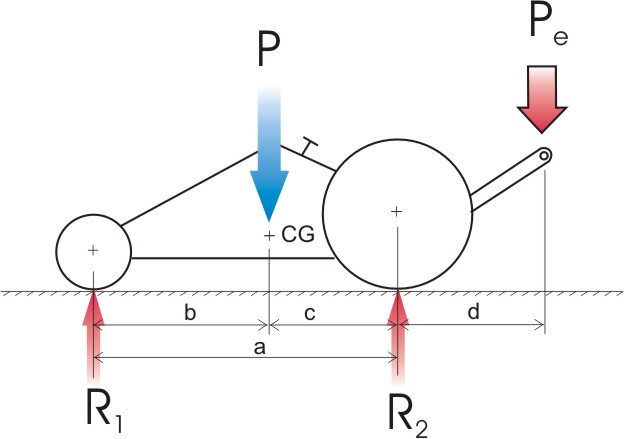 Cálculo da transferência de peso
Tp = transferência de peso  do eixo dianteiro para o eixo traseiro devido  a carga transportada no engate de 3 pontos.
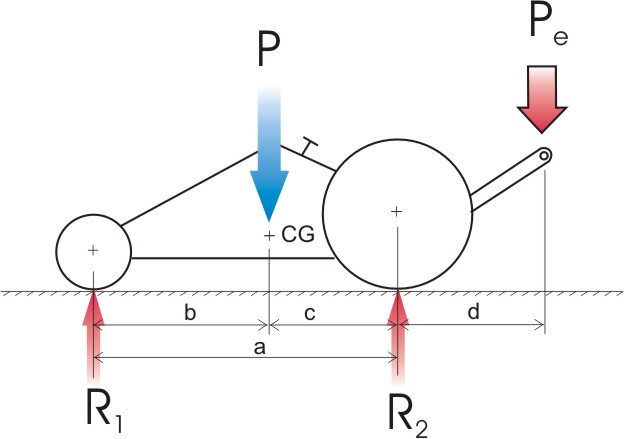 Verificar se o trator é capaz de transportar uma máquina que pesa 2.500 kgf sem risco de levantamento do eixo dianteiro. Peso do trator = 6.250kgf.